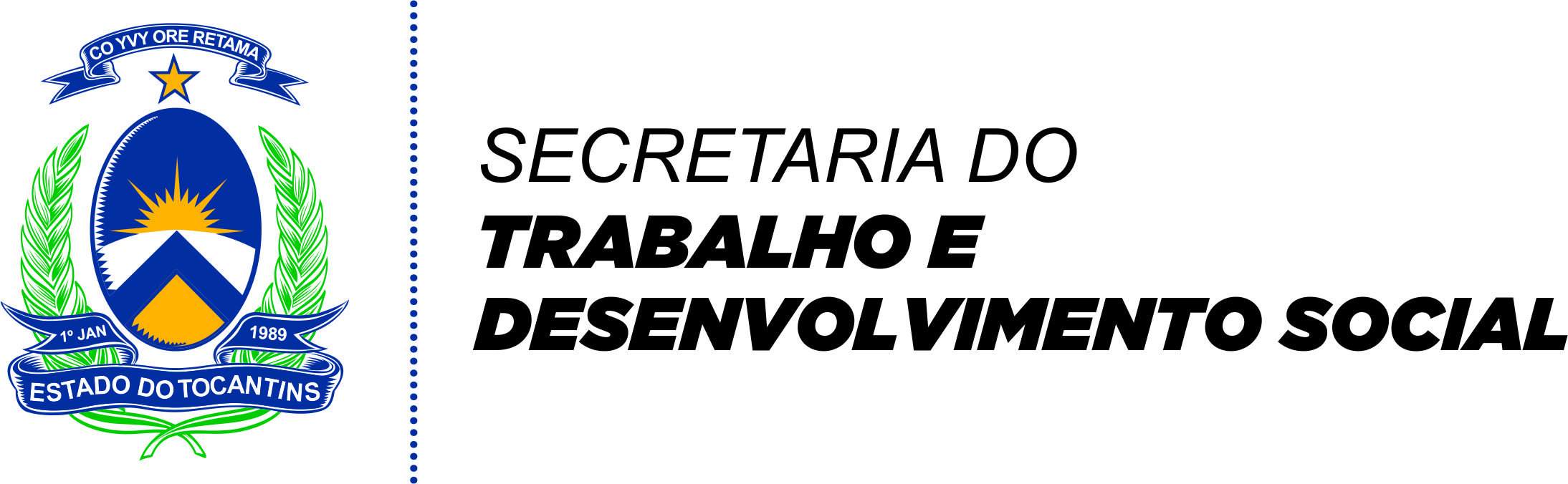 ABORDAGEM SOCIAL
Assistência Social
Preciso sair!!!
Quero sair...
Mai s de  100 mil pessoas estão  em situação de rua no  Brasil.
Serviço Especializado em Abordagem Social
Posso Ajudar.. .
PENSAR POPULAÇÃO DE RUA
ATENÇÃO:
Quando se fala pessoa em situação de rua, temos que fazer, pensar e levar o Cidadão  a pintar um mundo em que eles sejam felizes mas partindo do protagonismo de cada um.
Falar que para tornar realidade e preciso ter um projeto de curto, médio e longo prazo.
Ser feliz, ser visto, ter voz e oportunidade e o que todos que estão na rua querem.
ASSISTÊNCIA SOCIAL
Política pública de Seguridade Social, não-contributiva, estruturada no Sistema Único de Assistência Social - SUAS, que oferta serviços, programas, projetos e benefícios socioassistenciais para a população em situação de vulnerabilidade e risco. 
A Lei 12.435/2011 inseriu o SUAS na LOAS
SEGURANÇAS AFIANÇADAS PELO SUAS
Sobrevivência (de rendimento e de autonomia); 

Acolhida; 

Convívio ou vivência familiar
FUNÇÕES DA ASSISTÊNCIA SOCIAL
Proteção social;

Vigilância socioassistencial;
 
Defesa de direitos.
UNIDADES  DO SUAS
Proteção Social Básica: 
Centro de Referência de Assistência Social – CRAS; 
Unidades Referenciadas ao CRAS (Ex: Centros de Convivência); 

Proteção Social Especial:
Centro de Referência Especializado de Assistência Social – CREAS; 
Unidades Referenciadas ao CREAS 
Centro Dia de Referência para Pessoa Com Deficiência; 
Centro de Referência Especializado para População em Situação de Rua – Centro POP; 
Unidades de Acolhimento;
POPULAÇÃO EM SITUAÇÃO DE RUA
Grupo populacional heterogêneo que possui em comum a pobreza extrema, os vínculos familiares interrompidos ou fragilizados e a inexistência de moradia convencional regular e que utiliza os logradouros públicos e as áreas degradadas como espaço de moradia e de sustento, de forma temporária ou permanente, bem como as unidades de acolhimento para pernoite temporário ou como moradia provisória.
CRIANÇA E ADOLESCENTE EM SITUAÇÃO DE RUA
Conforme Resolução Conjunta CNAS/CONANDA nº 1, de 15 de dezembro de 2016, em seu artigo 1º:

 “Definir como crianças e adolescentes em situação de rua os sujeitos em desenvolvimento com direitos violados, que utilizam logradouros públicos, áreas degradas como espaço de moradia ou sobrevivência, de forma permanente e/ou intermitente, em situação de vulnerabilidade e/ou risco social pelo rompimento ou fragilidade do cuidado e dos vínculos familiares e comunitários, prioritariamente em situação de pobreza e/ou pobreza extrema, dificuldade de acesso e/ou permanência na políticas públicas, sendo caracterizados por sua heterogeneidade, como gênero, orientação sexual, identidade de gênero, diversidade étnicoracial, religiosa, geracional, territorial, de nacionalidade, de posição política, deficiência, entre outros.” 

A mesma Resolução Conjunta altera o item 4, Capítulo III, do Documento “Orientações Técnicas: Serviço de Acolhimento para Crianças e Adolescentes”, no que se refere ao atendimento a esse público.
LEGISLAÇÃO E NORMATIVAS PERTINENTES À POPULAÇÃO EM SITUAÇÃO DE RUA
2006 - Portaria MDS 381 - Cofinanciamento de serviços continuados de acolhimento institucional para municípios com população a partir de 250 mil habitantes. 

2009 - Resolução CNAS 109- Tipificação Nacional de Serviços Socioassistenciais. 

2009 - Decreto 7.053 - instituiu a Política Nacional para a População em Situação de Rua e o seu Comitê Intersetorial de Acompanhamento e Monitoramento.
LEGISLAÇÃO E NORMATIVAS PERTINENTES À POPULAÇÃO EM SITUAÇÃO DE RUA
2010 - Instrução Operacional conjunta SNAS e SENARC nº07 - orientações aos municípios e Distrito Federal para a inclusão de pessoas em situação de rua no Cadastro Único para Programas Sociais do Governo Federal. 

2010 - Portaria SNAS 843 - Disciplina o cofinanciamento federal dos serviços socioassistenciais ofertados pelos CREAS e pelos Centros Pop . 




2012 - Portaria SNAS 139 - altera a Portaria 843 e dispõe sobre Piso Fixo de Média Complexidade – PFMC. 

Resolução CIT 03 – Expansão do cofinanciamento dos Centros POP para municípios acima de 200 mil habitantes. 

Portaria MDS 140, DE 28 DE JUNHO DE 2012 – Cofinanciamento do PAC II para os Serviços de Acolhimento Institucional e de Acolhimento em República para adultos e famílias em situação de rua e Serviço de Acolhimento em Residência Inclusiva para jovens e adultos com deficiência, em situação de dependência.
ABORDAGEM SOCIAL
ABORDAGEM (ato ou efeito de abordar) é o termo utilizado para caracterizar um tipo de aproximação, entre pessoas ou coisas.

SOCIAL (adjetivo de dois gêneros)  é aquilo que pressupõe relações, sociabilidade, abarcando relacionamentos, sentimentos, modos de ser, de estar, de agir e de se manifestar. Aplica-se mais às interações humanas significativas para os sujeitos.
Serviços Abordagem Social
(Conforme RESOLUÇÃO Nº 109, DE 11 DE NOVEMBRO DE 2009. Tipificação Nacional de Serviços Socioassistenciais  
De acordo com o disposto na Tipificação Nacional de Serviços Socioassistenciais, o Serviço Especializado em Abordagem Social é ofertado de forma contínua e programada com a finalidade de assegurar trabalho social de abordagem e busca ativa que identifique, nos territórios, a incidência de trabalho infantil, exploração sexual de crianças e adolescentes, situação de rua, dentre outras
Abordagem Social
Locais de Abordagem Social
 Deverão ser consideradas todos os ambientes como: praças, entroncamento de estradas, fronteiras, espaços públicos onde se realizam atividades laborais, locais de intensa circulação de pessoas e existência de comércio, terminais de ônibus, trens, metrô e outros.
Objetivos da Abordagem Social
O Serviço deve buscar a resolução de necessidades imediatas e promover a inserção na rede de serviços   socioassistenciais e das demais políticas públicas na perspectiva da garantia dos direitos. 
 Construir o processo de saída das ruas e possibilitar condições de acesso à rede de serviços e a benefícios assistenciais;

 Identificar famílias e indivíduos com direitos violados, a natureza das violações, as condições em que vivem, estratégias de sobrevivência, procedências, aspirações, desejos e relações estabelecidas com as instituições;

 Promover ações de sensibilização para divulgação do trabalho realizado, direitos e necessidades de inclusão social e estabelecimento de parcerias;

Promover ações para a reinserção familiar e comunitária.
Quem são os usuários do Serviço de Abordagem
Todo cidadão, crianças, adolescentes, jovens, adultos, idosos e famílias que utilizam espaços públicos como forma de moradia e/ou sobrevivência ou  em situação de risco pessoal ou social por violação de direitos.
Principais atividades do Serviço de Abordagem
Conhecer realidade do território; 
 Informação, comunicação e defesa de direitos; 
Escuta; orientação e encaminhamentos sobre/para a rede de serviços locais com resolutividade; 
Articulação da rede de serviços socioassistenciais; 
Articulação com os serviços de políticas públicas ; 
Articulação interinstitucional com os demais órgãos do Sistema de Garantia de Direitos; 
Definir os recursos humanos: perfil, composição e o número de profissionais, a partir da realidade local e promover a necessária capacitação;
Realização de mapeamento/diagnóstico socioterritorial da incidência de situações de risco pessoal e social no município; 
Elaboração de relatórios Socioassistenciais.
Onde o Serviço de Abordagem deve ser ofertado
O serviço poderá ser ofertado no CREAS ou unidade referenciada ao CREAS. Poderá, igualmente, ser ofertado nos Centros de Referência Especializado para População em Situação de Rua (Centros POP), conforme avaliação do Órgão ou Gestores.
CONSIDERAÇÕES GERAIS PARA REALIZAÇÃO DO TRABALHO DE ABORDAGEM SOCIAL
Acolhida inicial 
Compreensão da situação e das demandas apresentadas. 
Recepção acolhedora por parte dos profissionais com postura de não discriminação de qualquer natureza. 
Início da construção de vínculos. 

    Postura acolhedora durante o período de acompanhamento 
Essencial a toda a equipe, em todos os momentos da intervenção profissional. 
Refletida na/no: 
Conformação dos ambientes do Serviço. 
Organização democrática. 
Valorização da participação dos usuários. 
Respeito e consideração das suas trajetórias de vida.
DICAS GERAIS PARA REALIZAÇÃO DO TRABALHO DE ABORDAGEM SOCIAL
Metodologias e técnicas possíveis ao acompanhamento 

Orientação e Entrevista Individual
Orientação e Atendimento em Grupo 
Orientação jurídico-social 
Estudos de Caso ( Participação da rede)
Ações de Mobilização e Participação Social 
Encaminhamentos monitorados 
Registros de Informações no Serviço
DICAS GERAIS PARA REALIZAÇÃO DO TRABALHO DE ABORDAGEM SOCIAL ARTICULAÇÃO
Serviços de Políticas Públicas Setoriais 
Saúde, Habitação,  Trabalho e Renda, Educação e Segurança Alimentar , Etc.
Redes Sociais Locais e Movimentos Sociais 
Órgãos do Sistema de Garantia de Direitos (Ministério Público, Poder Judiciário, Defensoria Pública, Centros de Defesa, dentre outros) 
Sistema de Segurança Pública, 
Instituições de Ensino e Pesquisa 
Serviços, Programas e Projetos de Instituições Não-Governamentais e Comunitárias 
Articulação para acesso à documentação pessoal 
Inclusão das pessoas em situação de rua no Cadastro Único 
Dimensões complementares que orientam o trabalho social no Serviço
Reflexão
``   ...Talvez o seu medo seja a ignorância de não aceitar a si mesmo de coração...se não respeita aceita o passado ´´ assiste   A  SOCIEDADE DE RUA.
OBRIGADO!
Secretaria do Trabalho e desenvolvimento  Social
Gerência de Proteção Social Especial
(63) 3218-6903
E-mail: protecaoespecial@hotmail.com